Ag & Energy: Conservation through Infrastructure
Lesson 2
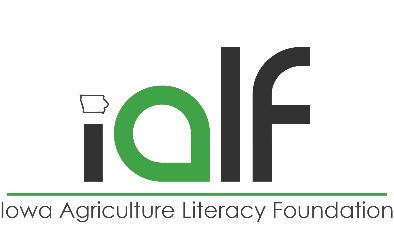 Conservation       Efficiency
Reduced tillage
Equipment maintenance
Drip irrigation systems
Install high-efficiency motors
Turn lights off
Grass-fed livestock
Spray herbicide while planting seeds
Unplug unused appliances
Energy Star appliances
Optimize sunlight
Set thermostat appropriately
Use natural cooling
Maintain furnace and air conditioners
Carpool
Set refrigerator temps at 40
Lower water heater temp
Improve building insulation
Test and seal ductwork
Retrofit buildings
Fluorescent lighting
Power-vented or condensing heaters
Use natural light
Install motion sensor lighting
In-floor heath systems
Variable Speed Drive Motors